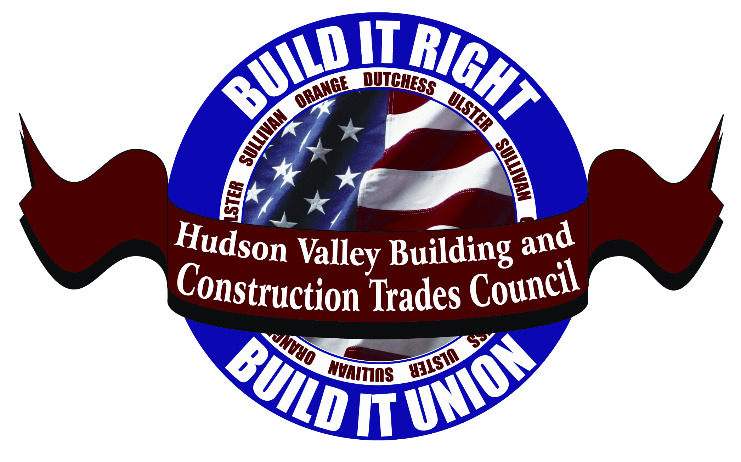 Hudson Valley Building & Construction Trades Council
2021/2022



Prepared for the 2022 Mid-Hudson Valley Construction Industry Mid-Winter Conference
HVBCTC
HVBCTC
OFFICERS

L. Todd Diorio, 	President
Tony Speziale, 	Vice President
Sam Fratto, 		Vice President
Bob Ambrosetti, 	Treasurer
Mike Gaydos, 		Recording Secretary
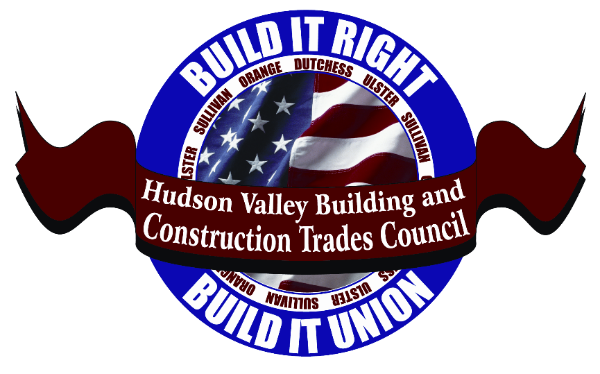 HUDSON VALLEY BUILDING AND CONSTRUCTION TRADESLABOR MANAGEMENT ALLIANCE451A LITTLE BRITAIN ROADNEWBURGH, NEW YORK 12550
LABOR TRUSTEES			MANAGEMENT TRUSTEES

L. Todd Diorio					Alan Seidman
Michael Gaydos					John Cooney
Robert Ambrosetti					Rob Kaehler
Sam Fratto 					Jeffrey Lintel
Anthony Speziale 			 		Joe Jankowski
							Justin Darrow
							Lou Doro

Established in April 2015
Maintained Fund Balance of $217,841.93
				
				Active LMA Projects
				+ Montreign Golf Course
				+ Resorts World Newburgh
				+ Greenthumb
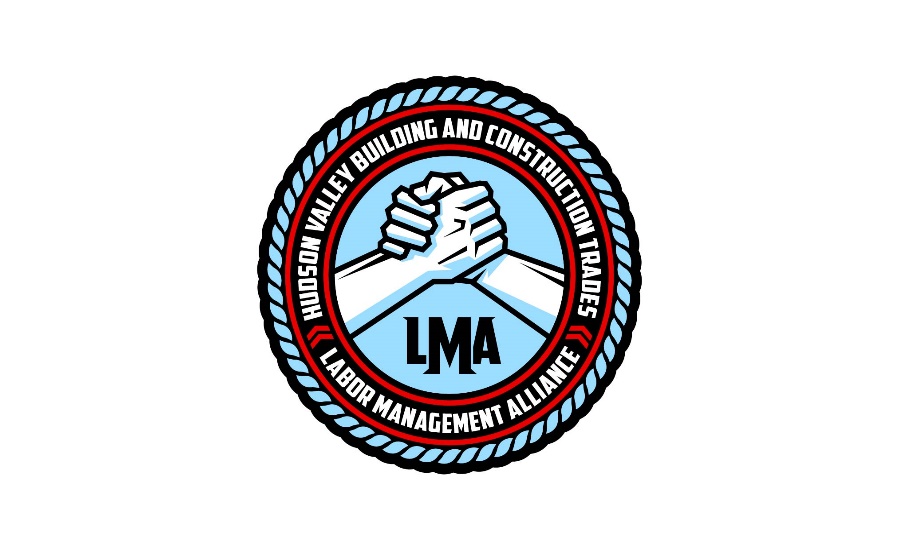 Our Strategy				Is Unchanged
Inception to Opening
Marketing
Political Activism
Board Positions
Market Recovery
Target Sector Concentration
Warehouse/ Distribution
Hospitals
Renewables
100% Union Contractors (New Concept 22)
Marketing
Website:  www.builditunion.org	 
Username:  hudsonvalley
Password:   buildingtrades
	
Brochures
New Warehouse Package
Update PLA

Partnerships 
Orange County Partnership 
Mid Hudson Pattern for Progress
HVCIP
Contractor Associations – CCA, CIC, NECA, etc
H.V. Building & Construction Labor Management Alliance
Sullivan County Partnership
Coalitions (17 future 86)
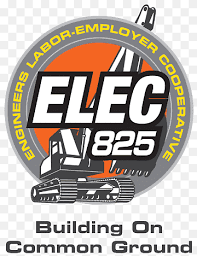 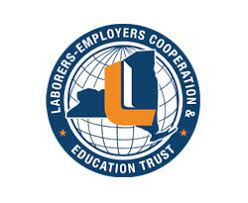 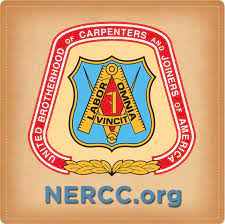 Political
Environmental Differences
Climate Leadership & Community Protection Act
No Fossil Fuel Pledge
Leverage Governor
	
	Legislative Priorities
Definition of Public Works
Prevailing Wage
Wage Theft Bill
Street Cutting Bill
Apprenticeship Requirements
PLA’s
Board Appointments
IDA’s
5 MW – 1 MW
Budget Opportunities
NYSDOT
Bringing Projects to the Hudson Valley

Relationships
Fundraisers etc.
School Boards
Impact of Candidate Energy
Are you more or less likely to support a candidate who holds the following positions?
Net more
 likely
Less likely to support
No difference/ not sure
More likely to support
Address climate change by moving 100% renewable sources of energy in New York, such as solar, wind, hydro-electric, and geothermal energy.
66%
15%
19%
+ 47
Address climate change by moving 100% non-carbon sources of energy in New York, such as solar, wind, hydro-electric, geothermal, and nuclear energy and promoting carbon capture technology.
+ 32
25%
57%
18%
VALLEY CENTRAL SCHOOL DISTRICT
ADMINISTRATION OFFICES
944 STATE ROUTE 17K
MONTGOMERY, NY 12549-2240
PHONE; (845) 457-240 Ext. 18510
www.vcsd.k12.ny.us
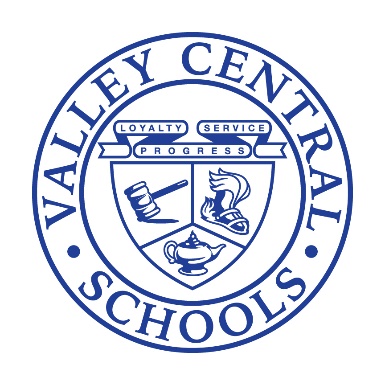 WHEREAS the Board of Education recognizes the need for the continuing development of
Skilled workers in the construction trades and recognizes a need to encourage contractors in said trades to enter into apprenticeship agreements committing them to apprenticeship training programs registered with the New York State Department of Labor in accordance with the provisions of New York State Labor Law  §§816 & 816-b;

NOW, THEREFORE, BE IT RESOLVED, THAT FOR THE District construction projects approved by the voters on May 18, 2021 for individual prime construction contracts and construction-related maintenance contracts in excess of $250,000.00, the project bid specifics shall require that contracts with construction trades include requirements that the have existing apprenticeship agreements providing for apprentice training programs registered with the New York State Department of Labor.  The District reserves the right to utilize any approved municipal or state contracts for the purpose of the procurement of equipment or services for the above referenced construction projects, consistent with established district procurement policies.

					- Kingston IBM
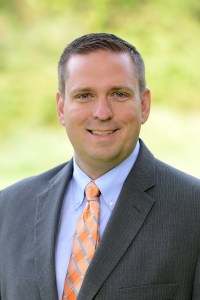 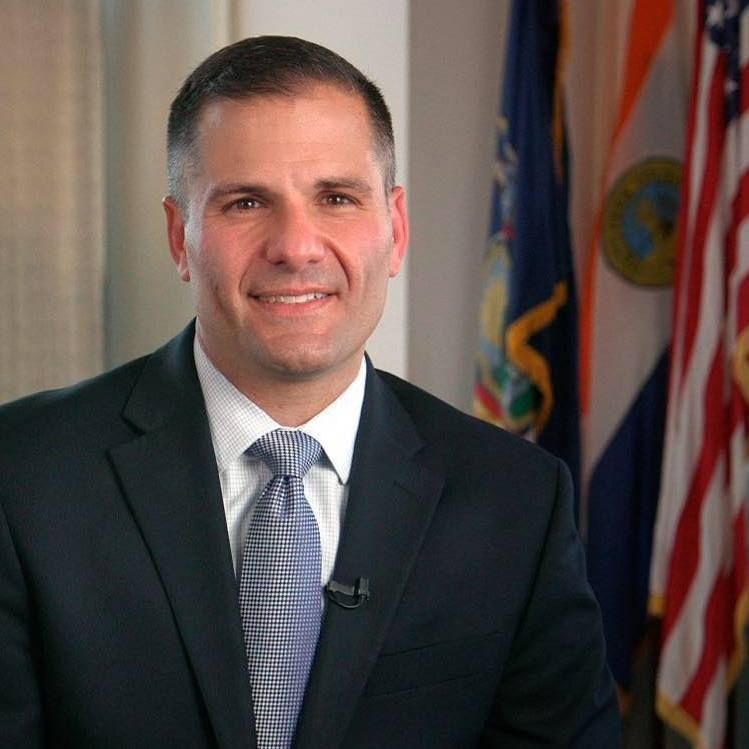 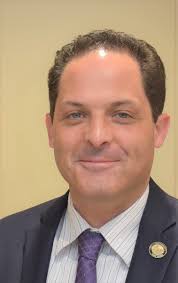 Pat Ryan		      	Ulster County Exec.Steve Neuhaus	Orange County Exec.Marc Molinaro		Dutchess County Exec.Josh Potosek	   	Sullivan County Manager
Boards
IDA

Ulster County
Mike Hamm 	(OE)
James Malcolm 	(Retired Carp)
        Note:  Labor Policy - PW

Orange County
Mike Gaydos (IW)	Dean Tamburri (Laborers’)
        Note:  Local Labor Policy 85%
                   
Dutchess County 
Al Torreggiani
        Note:  Local Workforce Policy

Sullivan County
Scott Smith (Carp)

Town of Montgomery
John Dickson 	(IBEW)
Matt Stoddard 	(IW)
        Note:  Local Labor Policy 85%
        Note:  Improvements
Orange County Partnership

Alan Seidman	(CCA)
Todd Diorio	(HVBCTC)
Jim Smith	(Advanced Testing)
Robert Kaehler	(Perreca)
Dave Campbell	(LeChase)
Dan Depew  	(Holt)

Ulster County EDC

L. Todd Diorio

S.C. Workforce Development

Chris Cerone
PROJECTS OF SIZE
Upcoming/ Proposed			Completed 2021 or Working

	Cresco (PLA)
	Resurfacing of I-84				Coopers Dam (PLA)	
	Napanoch WWTP				LegoLand (PLA)
  	Catskill Aqueduct Phase II			Marlboro Schools (PLA)
	Resorts World Golf Course (PLA)			Sailfish  (Amazon)
	Danskammer (PLA)				Thruway Rest Stops
	17 Future 86				Red Tail (Amazon)
	Glidepath (PLA)				NYS Cashless Tolls
	NYC-DEP Projects 				Kingston Traffic Circle
	TDI (Lake Champlain Express) (PLA)			Stewart Terminal
	West Point Projects (*)				Vassar Hospital
	Dinosaur Park 				Medline 
	Warehouses 				NYC-DEP 
	Renewables 				CAT- RR
          Newburgh Schools (PLA)		 	Rondout Bypass Tunnel (PLA)
	NYSDOT Projects 				Newburgh Beacon Bridge (PLA)
	Various Schools				Dutchess County Transition Center (PLA)
	Clean Path (PLA)				Garnett (ORMC) Parking Garage 
	Galleria 					West Point – Building 602, Cyber Building +
	Kingstonian				Kingston Hospital 
	Mid Hudson Psych Center (PLA)			Bon Secours Hospital – Port Jervis
	Garnett Hospital				St. Luke’s/ Cornwall Hospitals 
	SUNY New Paltz (Awosting Hall)			Resorts World Newburgh (PLA)
						Newburgh Schools (PLA)	
	County Projects				Greenthumb (PLA)
						Rt. 28 over Esopus Creek
						Matrix Newburgh
						LegoLand Phase II
						Dutchess BOCES
						Napanoch WWTP
WHERE IS OUR OPPORTUNITY IN THE HUDSON VALLEY


CLEAN ENERGY FIELD	
Renewables
Battery
E.V.
Wind

TRANSMISSION		NY TRANSO




CLEAN PATH




TDI LAKE CHAMPLAIN
INFRASTRUCTURE
	Roads, Bridges, Etc.



WAREHOUSES/ DISTRIBUTION



SCHOOL CONSTRUCTION



HOSPITALS



West Point
Laborers’ Local 17
Officers

L. Todd Diorio, 	Business Manager
Jeffery Diorio, 		President
Dean Tamburri, 	Recording Secretary, Secretary Treasurer
Richard Messina, 	Vice President
Chris Cerone, 		Executive Board
Mark Casey, 		Executive Board
Wayne Mackey, 	Executive Board
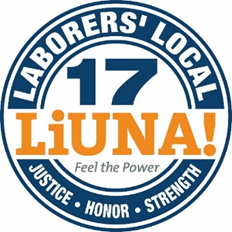 Laborers’ International Unionof North America Local No. 17Laborers-EmployersCooperation & Education Trust
Management Trustees					Union Trustees
Genaro A. Argenio of Argenio Bros.				L. Todd Diorio
Michael Mastropietro of Callanan Industries				Jeff Diorio
Justin Darrow of Darlind Associates, Inc.				Dean Tamburri
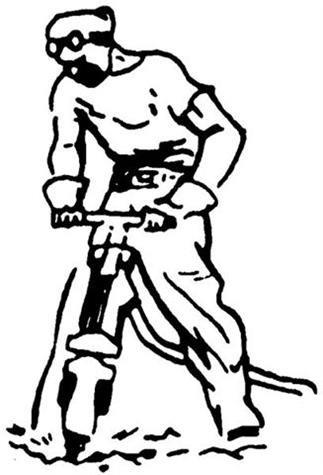 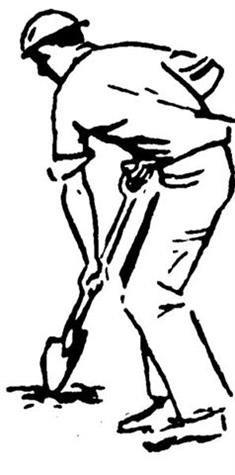 Local 17 Laborers and Union Contractors
Partnering for Safe, Quality Construction, Completed On Time, Within Budget, Using a Skilled, Trained and Productive Local Workforce
845-565-2737
Local 17 Update
Union
     2021 Manhours	+ 1.16 million
     10 year average	925,000 manhours

General Fund Growth

Sector Hours
			Building			Heavy Highway
      2015			58%			42%
      2016			51%			49%
      2017       			48%			52%
      2018			56%			44%
      2019			48%			52%
      2020  			52%			48%
      2021			45%			55%
	
	7 year average	51%			49%
Members Say State and Country on Wrong Track
Do you feel that things in the country are going in the right direction these days, or do you feel that things are pretty seriously off on the wrong track?
Do you feel that things here in New York State are 
going in the right direction these days, or do you feel
that things are pretty seriously off on the wrong track?
66%
57%
32%
22%
13%
11%
Right Direction
Right Direction
Wrong Track
Not Sure
Wrong Track
Not Sure
Survey of New York State AFL-CIO Members
Members’ Information Sources
Which do you regularly use as a source for news & information?
53%
33%
27%
12%
11%
One quarter (26%) report listening to podcasts several
Times a week or daily, and another 34% listen less regularly.
Among  listeners, 8% have heard “Union Strong.”
Survey of New York State AFL-CIO Members